Gênero e Antropologia: sobre o dimorfismo sexual
Profa. Heloisa Buarque de Almeida
PPGAS - USP
A naturalização  de convenções sociais
Por que desenhamos o sul para baixo, se a terra está solta no espaço?
Por que no mapa múndi costumamos ter a Europa no centro e no alto?


América invertida por Joaquim Torres GarciaMuseu Torres Garcia, Montevidéu, Uruguai
Inspirações antropológicas “clássicas”
Margaret Mead: Sexo e Temperamento
Marcel Mauss: “As Técnicas do Corpo”
Exemplos de como a teoria “desnaturaliza” o que produz nosso corpo; ou como dimorfismo sexual não determina as possibilidades de temperamento masculino e feminino
Teorias sociais tiram da natureza a explicação sobre a vida social. A desigualdade homens x mulheres portanto, não é da “natureza”, nem da biologia
PrecursoresMargaret Mead: Sexo e Temperamento
Pesquisa feita na Nova Guiné nos anos 1930, sobre como se criam as crianças.
Arapesh: homens e mulheres são afetivos e gentis, como nos EUA se pensava como algo “natural” das mulheres.
Mundugumor: homens e mulheres são muito agressivos, como se imaginava “natural” nos homens.
Tchambuli: as mulheres são agressivas e os homens são afetuosos. 
Nos dois primeiros casos não há diferença significativa de comportamento entre homens e mulheres. Entre os Tcahmbuli há uma inversão do que se pensava como “natural”.
Precursores da temática do gêneroMarcel Mauss: “As Técnicas do Corpo”
Palestra, anos 1930, para psicólogos
O corpo é um construto social, e não puramente biológico. Mesmo aquilo que nos parece mais “natural” é social e culturalmente aprendido: a forma de andar, falar, comer, evacuar, noções de higiene, formas de relações sexuais, de parir, etc. (exemplos)
Aprende-se desde muito cedo, antes de perceber que se trata de um aprendizado.
Diferenças no treino corporal: homens X mulheres; trabalhador X elite
Debate natureza X cultura/sociedade
Lévi-Strauss – passagem da natureza para cultura pelo tabu do incesto
Troca de mulheres como fundante da vida em sociedade, portanto funda a cultura
Raciocínio pautado por essa oposição binária, tem grande influência na teoria antropológica e sociológica dos anos 1970/1980
Raciocínio de base das teorias sociais / humanas (como a antropologia, sociologia) “desnaturaliza” a explicação social. Não é no corpo e nem na biologia que se explicam os fenômenos que são sociais, como a desigualdade.
Gênero
Termo usado nos anos 1980 para desnaturalizar a explicação das desigualdades entre homens e mulheres
Se opõe a todas explicações anteriores que acabavam, no limite, baseando sua explicação na diferença biológica, no dimorfismo sexual. Ou seja, se baseiam na fisiologia reprodutiva da mulher (sic, no singular), ou em algum elemento do corpo “biológico”.
Desnaturalizar...
Sexo está para o gênero, assim como a natureza para a cultura
Sexo : gênero :: natureza : cultura
:: raça : etnicidade (texto da V.Stolcke)
Textos de revisão:
STOLCKE, Verena: “Sexo está para gênero assim como raça para etnicidade?”
MOORE, Henrietta: "Compreendendo Sexo e Gênero”
ALMEIDA, Heloisa B.: Gênero. Blogs de Ciência da Universidade Estadual de Campinas: Mulheres na Filosofia
HARAWAY, Donna: “Gênero para um dicionário marxista”
Gênero e o problema do sexo
Usado ao invés de “sexo”, porque o sexo biológico não determina o comportamento. Em cada cultura, em cada época, o que é visto como masculino ou feminino muda. 
Termo usado na medicina a partir do anos 1950 (clínica) para lidar com os “distúrbios” de gênero (trans e intersex), nas Ciências Sociais nos anos 1970/80 
Outras culturas – diferentes formas de classificar, mais de 2 gêneros (ou pessoas que tem aspectos dos dois gêneros, formando um terceiro) – “berdache”
3 gêneros, 5 sexos? (Anne-Fausto Sterling)
Com Foucault, Laqueur e Butler
Vamos questionar essa base natural do sexo
Existe “o sexo”, independente dos sentidos simbólicos e fora de constrangimentos sociais e políticos?
Faz sentido essa equação Sexo : gênero :: natureza : cultura ?
Desconstrução do “sexo” pode se dar por inúmeras vias, aqui enfatizaremos essa teoria que produzirá também a teoria queer
Gênero e sexualidade
Dimorfismo sexual
Nem sempre foi visto do mesmo modo, nem sempre foi pensado como uma “base” natural para a cultura
Há mais variações do que imaginamos como “normal”, mesmo na aparência da genitália 
Intersex/os – “hermafroditas” passagens de um sexo para outro na literatura da Idade Média) ex. Montaigne

(Cf. FAUSTO-STERLING, Anne: Dualismos em duelo. Cadernos pagu, 2002, n.17-18, pp.9-79)
LAQUEUR: Gênero e diferença sexual
A diferença sexual aparece da forma como a concebemos hoje na medicina no final do século XVIII. Antes disso, as mulheres eram vistas como homens invertidos, com as mesmas estruturas corporais, só que em lugares diferentes. (a vagina era vista como um pênis “invertido”)
O que era externo no homem era interno na mulher, esta sendo mais úmida, fria e imperfeita do que o homem.
Cf. desenho de dissecação: Anatomia do sistema reprodutivo feminino, Jacopo Berengario di Capri, 1523.
Modelo de sexo único
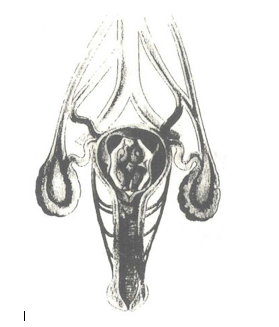 Homem como medida de todas coisas ( e de todos os corpos)
O que era externo no homem era interno na mulher, esta sendo mais úmida, fria e imperfeita do que o homem
Hierarquia de calores e fluídos

Georg Bartisch, desenhos de órgãos reprodutivos femininos, 1575
Sexo único
Acima desenho de 1866

Abaixo a própria embriologia busca mostrara  mesma proporção de genitais em 1954
Modelo se sexo único e de dois sexos na embriologia
T. Laqueur: “Inventando o sexo”
Percepção da existência por muitos séculos de um modelo de sexo único, um continuum entre masculino e feminino, cuja diferença é de hierarquia, de perfeição, de calor vital, mas como se a mulher fosse apenas um homem com a genitália invertida, retida internamente por falta de calor. 
No final  séc. XVIII surge a noção de dois sexos incomensuráveis e opostos – filosofia (Rousseau)
A diferença entre os sexos é sempre uma questão POLÍTICA.
Modelo de “sexo único” (de Galeno, na antiguidade, ao século XVIII)
As diferenças corporais entre os sexos era concebida como uma diferença de hierarquia, calor vital, humores.
Nessa concepção, da antiguidade clássica ao século XVIII, a vagina é vista como um pênis interno, o útero como o escroto e os ovários como os testículos. A linguagem marca esta visão – não havia termos específicos para os órgãos femininos.
Sexo e gênero
No final século XVIII, a natureza sexual humana mudou: os escritores (médicos, filósofos como Rousseau) passam a insistir em diferenças fundamentais e incomensuráveis entre os sexos masculino e feminino, não só os sexos são diferentes, mas o corpo, a alma e moral se distinguem. 
Não há nenhum achado científico para essa mudanças, as dissecações já eram feitas desde o século XV. Há uma mudança política (Revolução Francesa).
(ref. Thomas Laqueur: Inventando o sexo)
Hermafrodita (Louvre)